МУНИЦИПАЛЬНОЕ АВТОНОМНОЕ учреждение ИНФОРМАЦИОННО-МЕТОДИЧЕСКИЙ ЦЕНТР ГОРОДА ТОМСКА
Августовское мероприятие для руководящих и педагогических работников
Формирование психологической компетенции педагогов и родителей 
в вопросах профилактики 
девиантного и деструктивного поведения детей и подростков
Пимахова Александра Владимировна,методист МАУ ИМЦ
август  2022
ПТГ «Психолого-педагогическое сопровождение детей и подростков, склонных к суицидальному поведению»
Практические материалы
Для работы с обучающимися
Для работы с родителями
Для работы с педагогами
Благодарим за отличную работу
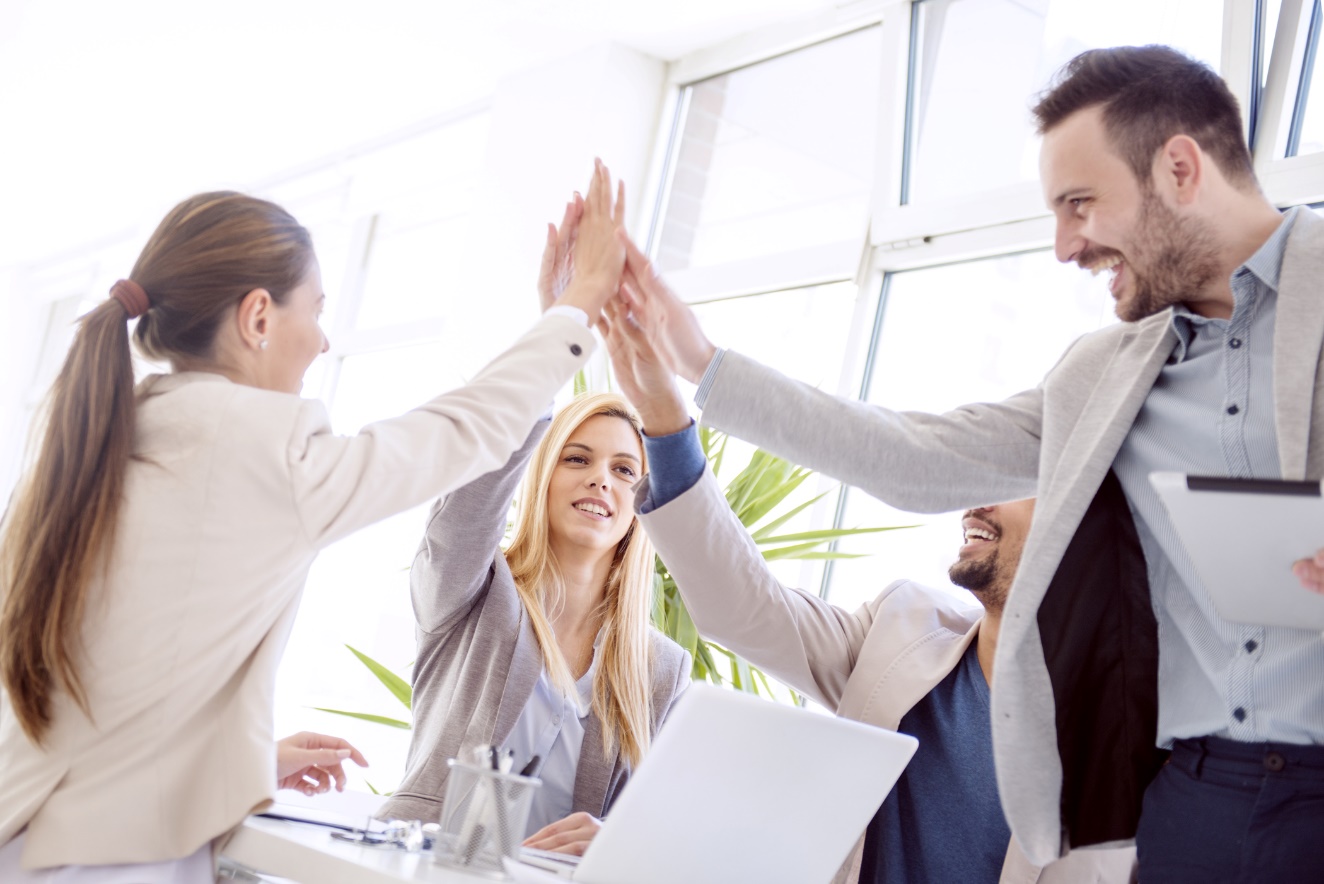 Внешние партнеры
2021-2022 уч. год
АНО «Ресурсный центр «Согласие»
Центр профилактики девиантного поведения детей и подростков «Альтернатива» МБОУ ДО ДДиЮ «Факел»
2022-2023 уч. год
Комиссия по делам несовершеннолетних и защите их прав
Медицинские организации
Мероприятия по профилактике девиантного поведения детей и подростков
Мероприятия по профилактике девиантного поведения детей и подростков
Мероприятия по профилактике девиантного поведения детей и подростков
Пимахова
Александра Владимировна
методист по профилактической работе МАУ ИМЦ г. Томска
8-906-848-32-41aleksandra.pimakhova@gmail.ru
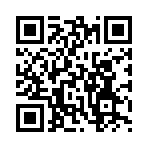 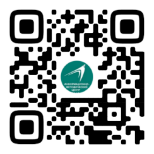 Наша группа  в Телеграм
Наша группа Вконтакте